2020年度
全国
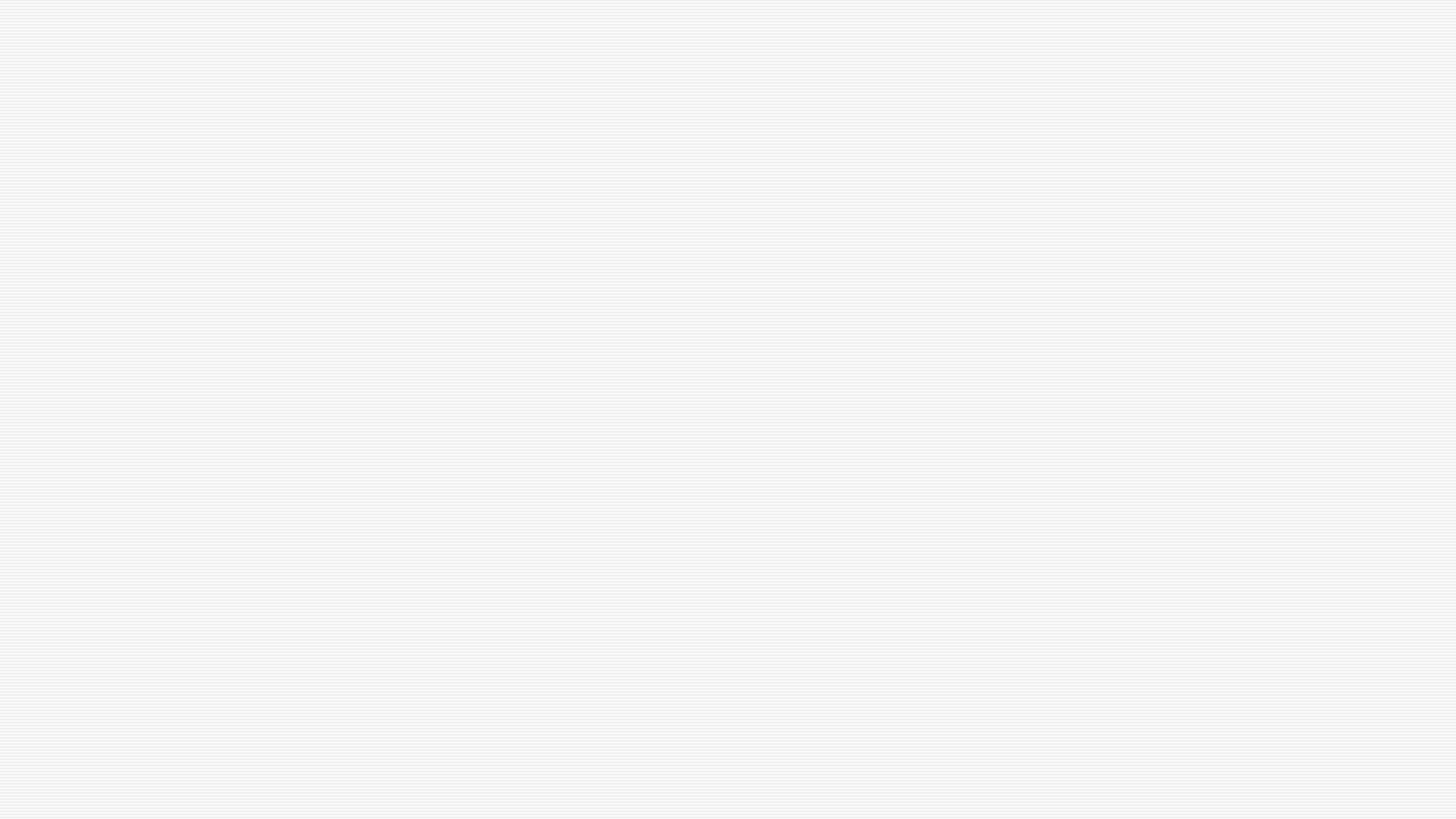 今年も
 開催決定
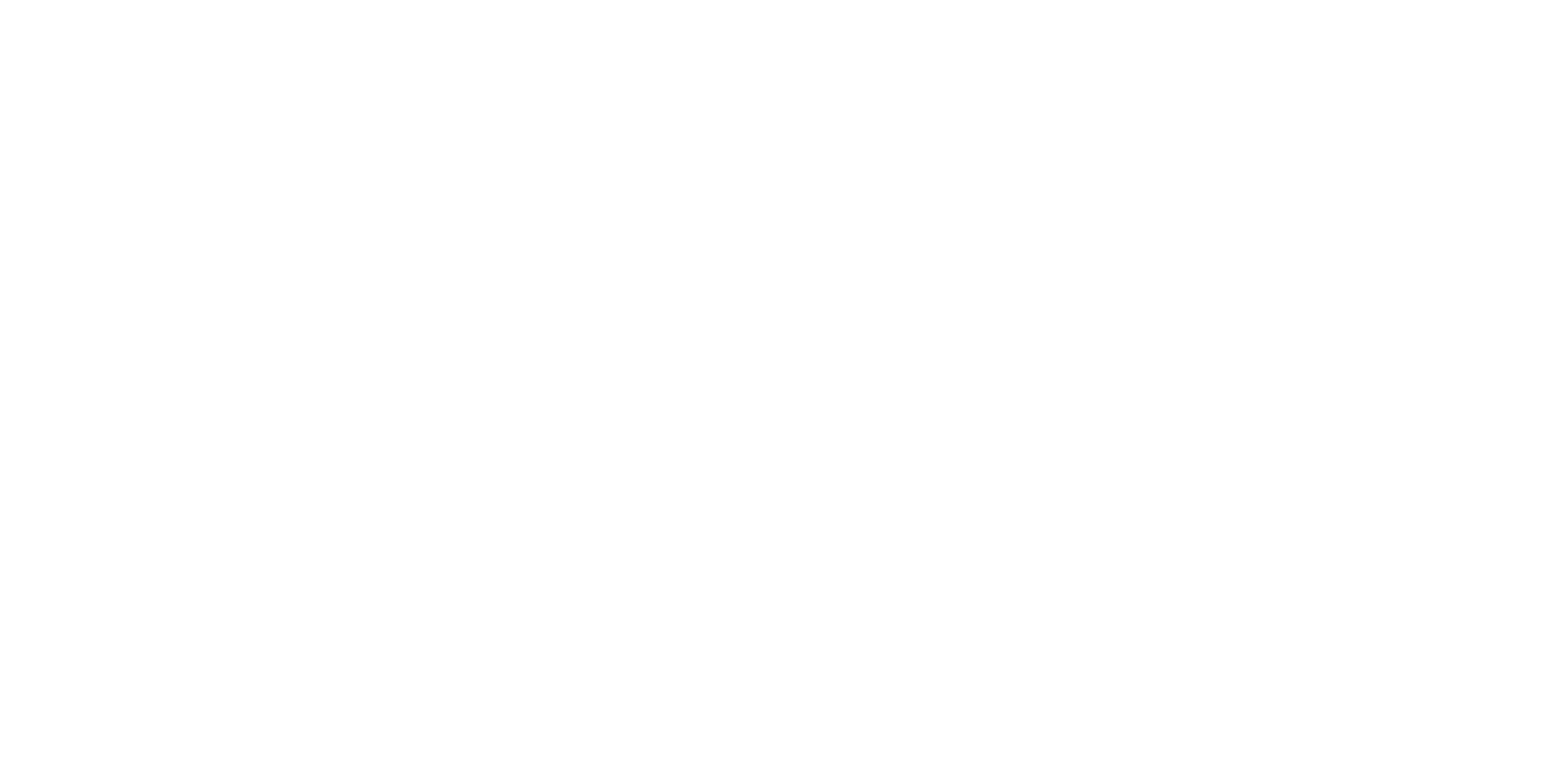 研究
集会
６つの分科会
詳細・申し込み方法は、後日ホームページにて公開
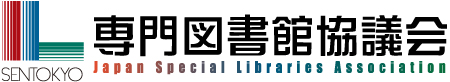